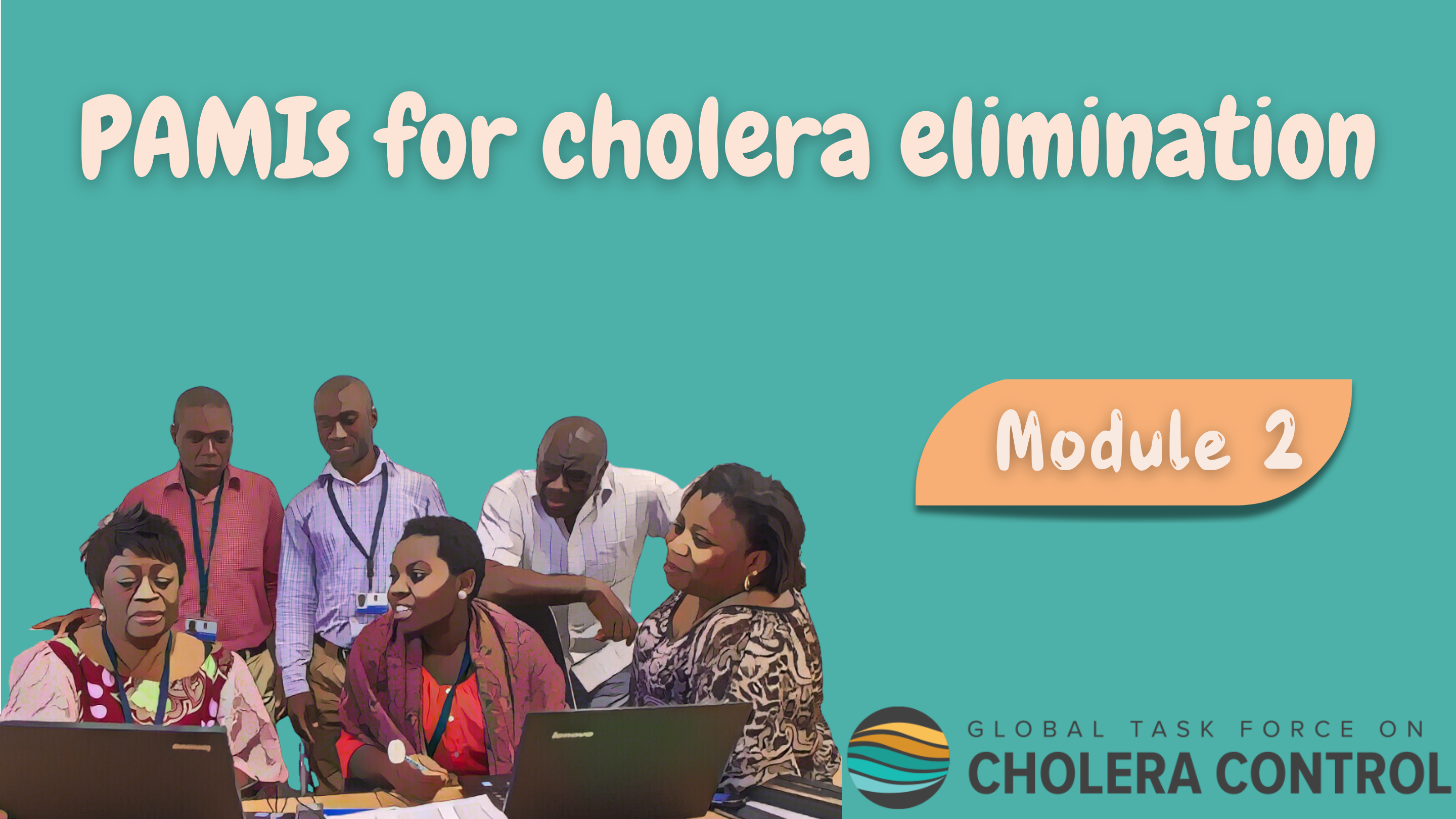 [Speaker Notes: Welcome to Module 2 of the GTFCC online course on the identification of PAMIs for cholera elimination.]
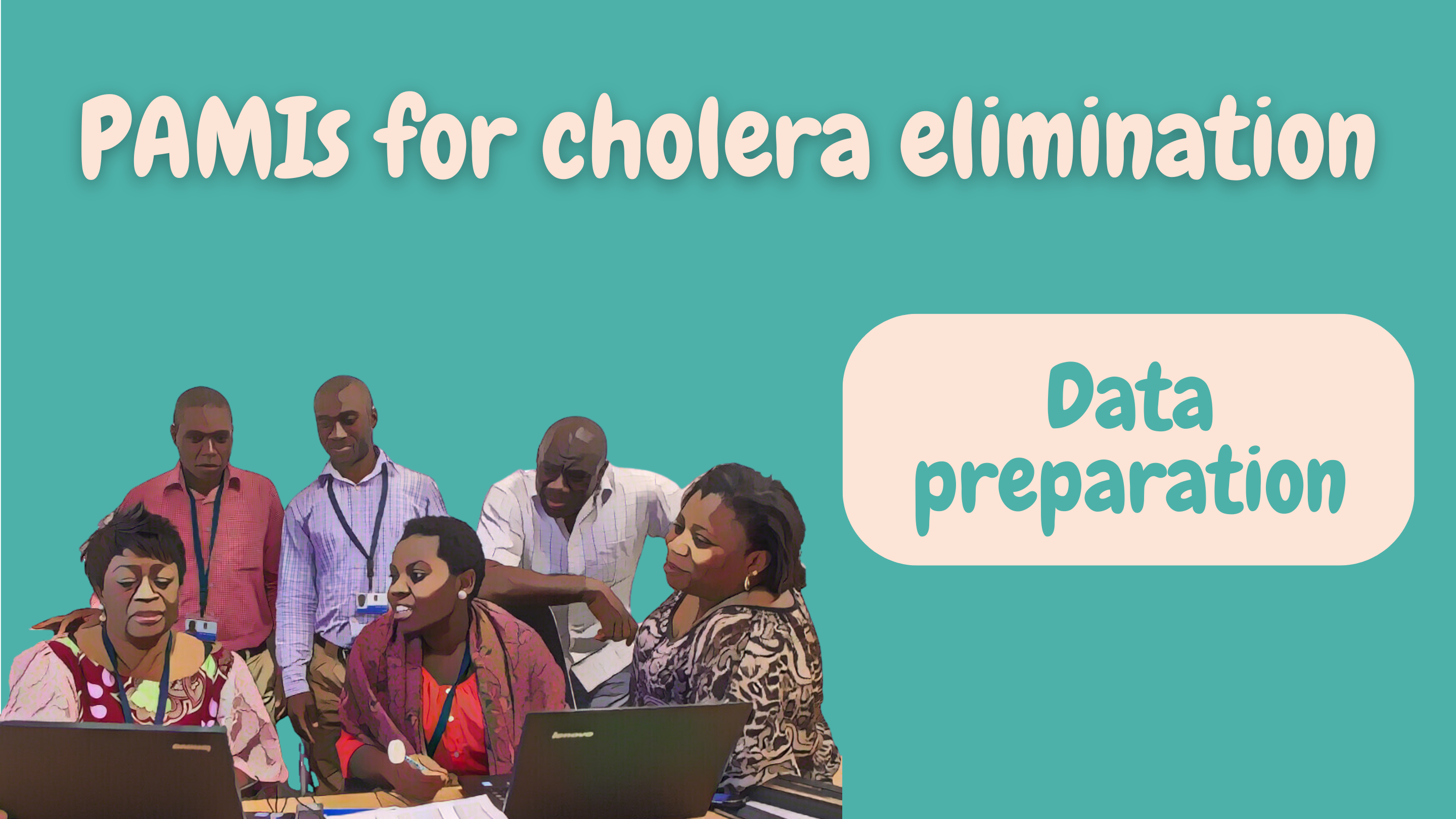 [Speaker Notes: This module focuses on the compilation and the preparation of the data to identify PAMIs for cholera elimination.]
What will you learn?
How to determine the geographic level of PAMIs
Which data to compile to identify PAMIs for elimination
How to handle missing data
How to use the data model template
3
[Speaker Notes: After completing this module, you will be able to:
Explain how to determine the geographic level of PAMIs;
Describe the data to be compiled to identify PAMIs for elimination;
Explain how to handle missing data;
And, use the GTFCC data model template.]
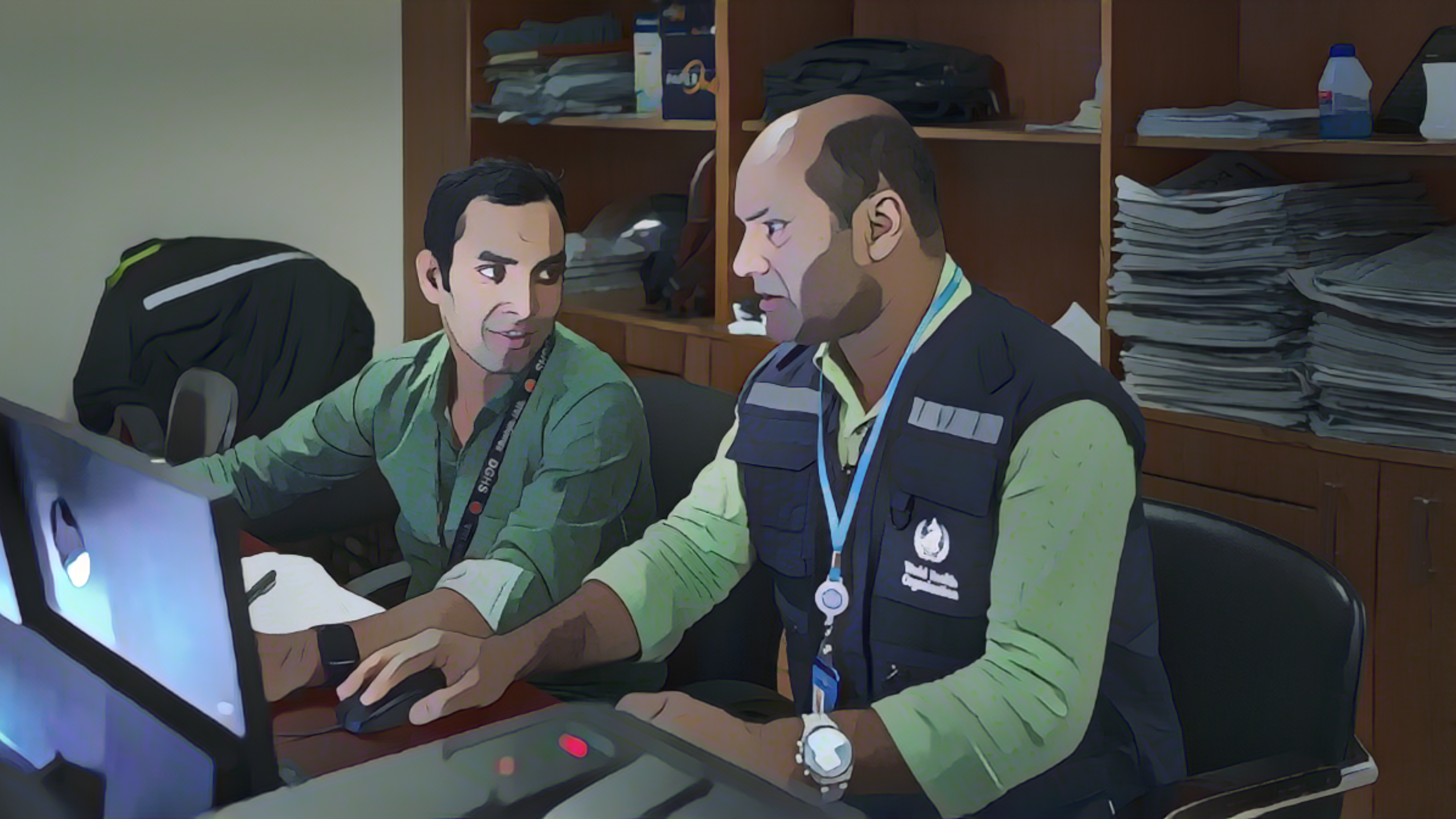 Data compilation
Photo adapted from: WHO / Fabeha Monir
[Speaker Notes: Let’s look at the data that need to be compiled to identify PAMIs for elimination.]
Data compilation
The identification of PAMIs does not require to generate new data
but to compile existing data from multiple sources
Data to be compiled include:
Geographic data
Population data
Retrospective surveillance data
Data on the presence/absence of vulnerability factors
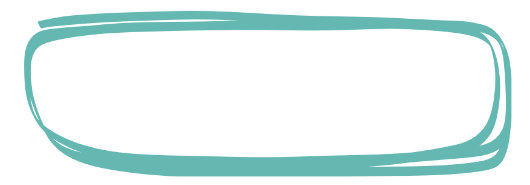 Data compilation requires coordination, communication 
and collaboration across multiple sectors
5
[Speaker Notes: As a general principle, the identification of PAMIs does not require to generate new data; it is mostly about compiling existing data.
The data to be compiled include: geographic data; population data; retrospective surveillance data as well as data on the presence or absence of vulnerability factors.
Because various data from multiple data sources have to be compiled for PAMI identification, data compilation requires close coordination, communication, and collaboration across multiple sectors.]
Geographic level for data compilation
Prior to compiling any data to identify PAMIs
Define the geographic level of PAMIs
This is the geographic level at which all data will be compiled
The geographic level of PAMIs is country-specific
It is determined by country stakeholders in agreement across multiple sectors
6
[Speaker Notes: Prior to actual data compilation, the geographic level of PAMIs must first be determined. The data will then be compiled at this geographic level.
The geographic level of PAMIs is country-specific. It should be determined in agreement between multisectoral stakeholders who will be involved in PAMI identification or in NCP development or NCP implementation.]
Geographic level of PAMIs
The following is considered to determine the geographic level of PAMIs: 
Availability of surveillance data 
(if only aggregate data is available)
Operational considerations
"Small" geo units as PAMIs may result in an overly fragmented NCP
"Big" geo units as PAMIs may result in an overly demanding NCP
In the past, countries have often selected:
Administrative Level 2 ("districts", "counties") 
     or 
Administrative Level 3 ("municipalities")
7
[Speaker Notes: The following should be considered to determined the geographic level of PAMIs:
If cholera surveillance data is aggregated, the lowest level at which retrospective surveillance data is available;
In addition, and importantly, operational considerations regarding the implementation of multisectoral interventions in PAMIs.
If the geographic level of PAMIs is small, the NCP may be overly fragmented and coordinating its implementation may be challenging.
On the other hand, if the geographic level of PAMIs is big, the NCP may be overly demanding on resources to implement multisectoral interventions in PAMIs.
Experience shows that countries often select administrative level two or administrative level 3 as the geographic level of PAMIs. 
The key to determine the appropriate geographic level is to anticipate the best operational balance for the NCP in the country-specific context.]
Time period for data compilation
Retrospective surveillance data
Compiled for at least the past 5 years
Occurrence of confirmed cholera outbreak(s)
Occurrence of imported cholera case(s)
Data on vulnerability factors
Compiled for the most recent year 
Most up-to data source available for each factor
Might correspond to a different time period for different vulnerability factors
8
[Speaker Notes: Moving on to the time period over which data should be compiled.
Retrospective surveillance data are compiled for at least the past 5 years. The occurrence of confirmed cholera outbreaks and the occurrence of confirmed imported cholera cases are documented in each geographic unit over this time period.
Data on the presence or absence of vulnerability factors in each geographic unit are compiled for the most recent year depending on the most up-to-date data source that is available for each vulnerability factor. This might correspond to a different time period for different vulnerability factors depending on data availability.]
Selection of vulnerability factors
Relevant vulnerability factors are identified in 
consultation between stakeholders from multiple sectors
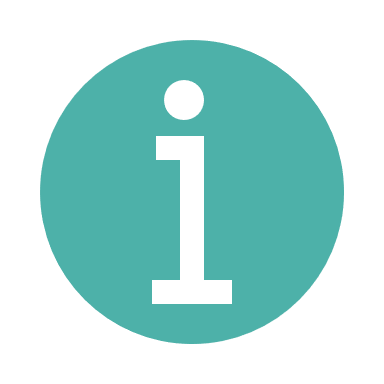 GTFCC indicative list of generic vulnerability factors
Is any factor ON this list not relevant in the local context?
Is any additional factor NOT ON this list relevant in the local context?
For a refresher on the GTFCC indicative list go to Module 1
Additional vulnerability factors
Associated with a risk of introduction of cholera, onset or spread of a cholera outbreak
Expert consultations or scoping reviews
9
[Speaker Notes: The vulnerability factors relevant in the country-specific context are identified in consultation between stakeholders representing multiple sectors.
As a starting point, the GTFCC indicative list of generic vulnerability factors should be reviewed in order to assess if any of these factors is not applicable or relevant in the country-specific context. In addition, whether any additional vulnerability factor, not included in the indicative list, is of particular relevance in the country-specific context is also assessed.
If you are unsure about what the indicative list of generic vulnerability factors is, we encourage you to go back to module 1 of this course.
Additional vulnerability factors not included in the indicative list are relevant in the country-specific context if they are demonstrated to increase the risk of introduction of cholera, onset of a cholera outbreak, or spread of a cholera outbreak. 
Additional vulnerability factors can be identified with expert consultations or scoping reviews.]
Measurable vulnerability indicators
A measurable vulnerability indicator associated with a data source is defined 
for each vulnerability factor to assess its presence/absence
Data source
Measurable indicator
Vulnerability factor
Interpretation of the vulnerability factor in a reproductible manner
Assessement of presence/absence of the vulnerability factor in an objective manner
Data driven measurement of the presence/absence of the vulnerability factor
10
[Speaker Notes: Once the list of vulnerability factors to be considered in the PAMI analysis has been established, the next step is to define a measurable vulnerability indicator for each vulnerability factor in order to assess its presence or absence at the geographic unit level. Each measurable vulnerability indicator should be associated with a data source.
Measurable indicators are essential for vulnerability factors to be interpreted in a reproductible manner and assessed in an objective manner.
Identifying a reliable data source for each measurable indicator is important for a data driven and reliable measurement of the presence or absence of each vulnerability factor.]
Selecting data sources
The best data source is the best compromise for data that are:
Recent
Reliable
Available at the required geographic level
Comprehensive
The definition of a measurable indicator may have to be tweaked 
 (e.g., categories, thresholds)
Data may only be available at the upper geographic level
For example, geo units are at admin 3 level but data available at admin 2 level
If so, geo units “inherit” the value of the upper level
11
[Speaker Notes: There may not be a perfect data source for each vulnerability factor. 
Compromise may have to be found to identify the best data source for each vulnerability factor taking into account and balancing the following:  the date of the data to ensure it is reasonably recent; the reliability of the data; the availability of the data at the required geographic level; the completeness of the data in particular with regard to geographic coverage.
Some adjustments may have to be considered depending on the data available.
The definition of measurable vulnerability indicators may have to be tweaked to be measurable using available data sources. For example, to match existing categories or thresholds.
It may also happen that for some indicators no data is available at the geographic level of PAMIs but only at the upper geographic level. For example, if the geographic level of PAMIs is administrative level 3, it may happen that, for some vulnerability factors, data is only available at the  administrative level 2. The recommended approach in this situation is for lower level geographic units to inherit the value of the upper level units regarding the presence or the absence of the factor considered.]
Measurable vulnerability indicators
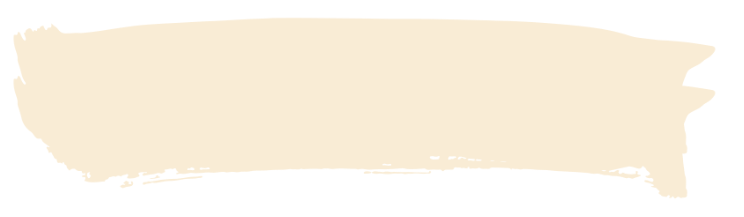 Examples
Vulnerability factor
Data source
Measurable indicator
Ministry of Demography
  (2024)
Number of inhabitants 
>1,000 per km²
High population density
Joint Monitoring Programme (JMP) - WHO/UNICEF 
  (2022)
> 30% of the population using unimproved service level or surface water
  or
> 15% of the population using surface water
Unimproved water
12
[Speaker Notes: To illustrate this, let’s look into examples of measurable vulnerability indicators and associated data sources. These are fictive examples; relevant measurable vulnerability indicators and data sources must of course be customised in each country.
The vulnerability factor “high population density” may be defined differently in different countries. For example, it may be defined as a geographic unit with a population density above 1 000 inhabitants per square kilometer. Recent population figures may be available from the Ministry of Demography.
The vulnerability factor “unimproved water” may be defined as a geographic unit where above 30% of the population use unimproved service level or surface water or where above 15% of the population use surface water. The corresponding figures may be retrieved from the WHO UNICEF joint monitoring programme, the JMP. These data are usually not updated every year.]
Assessment of vulnerability
The presence/absence of each vulnerability factor in each geo unit is assessed 
using the selected data source and selected measurable indicator
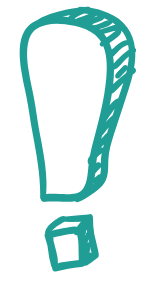 In the dataset, absence of a vulnerability factor versus absence of data to assess the presence/absence of the factor must be differentiated 
“Missing” is for when there is no data to assess the presence/absence of the factor
“No” is for when the factor is absent
13
[Speaker Notes: Once relevant vulnerability factors have been selected and a measurable indicator associated with a data source has been identified for each vulnerability factor, then the presence or absence of each vulnerability factor in each geographic unit can be assessed.
Importantly, if there is a gap in a data source and there is no information on the presence or absence of a vulnerability factor in a specific geographic unit, this should be recorded as missing. That way, the absence of data to assess the presence or absence of the vulnerability factor is clearly differentiated from the absence of the vulnerability factor.]
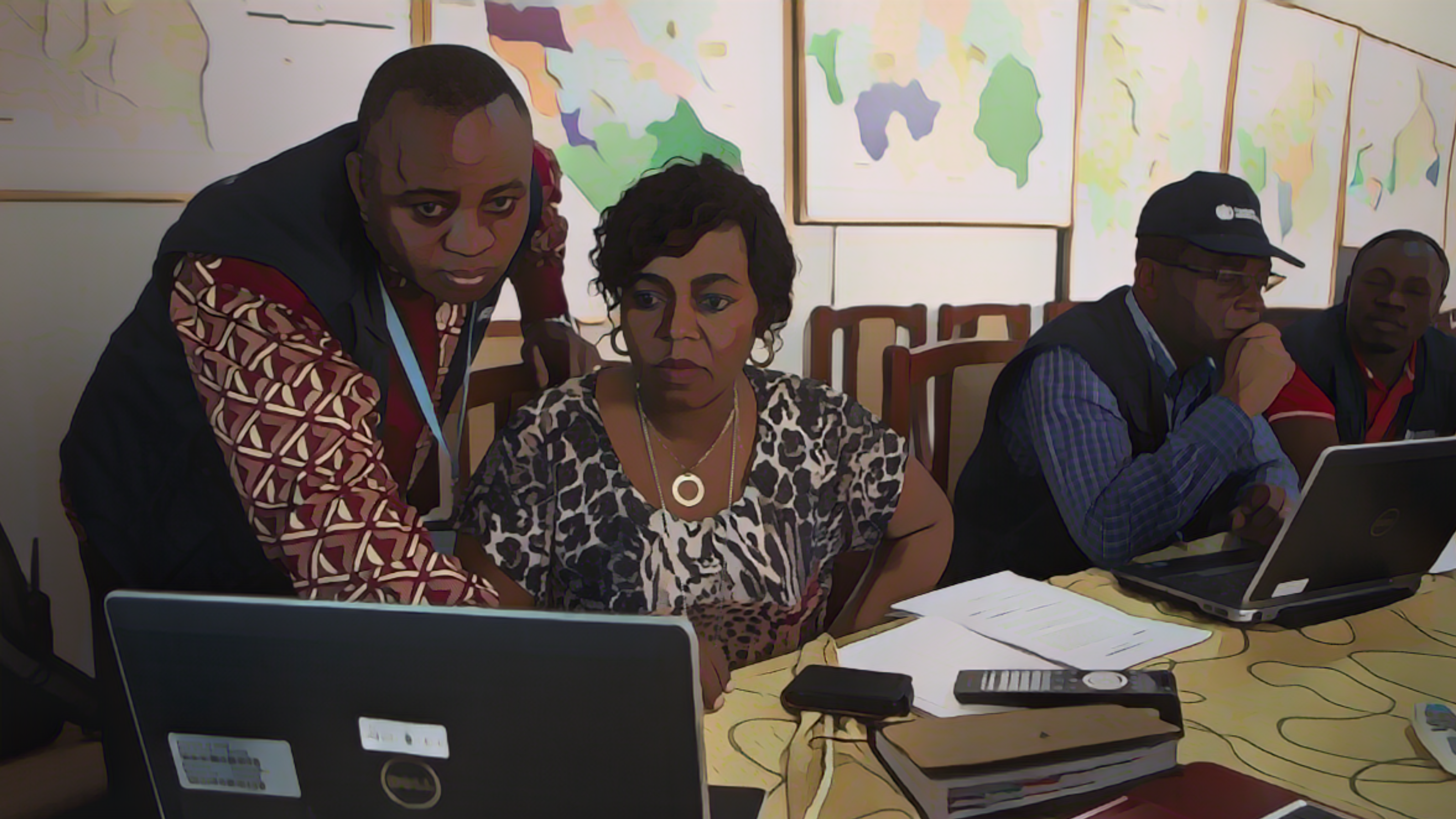 Data cleaning
Photo adapted from: WHO / Christopher Black
[Speaker Notes: Following the compilation of the data for the PAMI analysis, an essential step is to clean the data prior to the analysis.]
Data cleaning
Data cleaning is essential for reliable PAMI identification
Without proper data cleaning, incorrect conclusions may be drawn
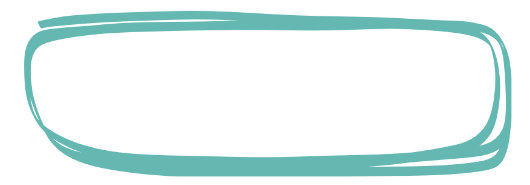 The following should be paid attention to: 
Duplicates in geo units 
Inconsistencies or outliers
The dataset should be cleaned by an 
experienced data manager or data analyst
15
[Speaker Notes: Data cleaning is critical so that the PAMI analysis is reliable. Without proper data cleaning, incorrect conclusions may be drawn.
All data compiled for PAMI identification should be cleaned by an experienced data manager or data analyst.
In particular, attention should be given to any duplicates in the geographic units and any inconsistencies and outliers.]
Missing data
Addressing missing data is essential to limit bias
All missing data should be filled before making any decision on PAMIs
Different strategies apply depending on the extent of missing data
Partial 
Substantial
16
[Speaker Notes: Essential to a reliable PAMI identification is also the management of missing data. Addressing missing data is essential to limit bias in the PAMI analysis.
Importantly, all missing data should be filled before any decision is made on the list of PAMIs.
To that end, different strategies apply depending on the extent of data missingness, namely if there is partial data missingness or substantial data missingness.]
How to address missing data?
Substantial data missingness 
Data to assess the presence/absence of a vulnerability factor missing for most geo units
Identify an alternative data source
Revise the definition of the measurable indicator
Partial data missingness  
Data to assess the presence/absence of a vulnerability factor missing for a few geo units
Conduct an ad hoc survey to collect missing data
Ask subject matter experts to provide a qualitative assessment
If information remains missing, the presence/absence of the vulnerability factor(s) is assessed qualitatively at the stakeholder validation
17
[Speaker Notes: There is substantial data missingness if data to assess the presence or absence of a vulnerability factor is missing for most geographic units. In that situation, it is recommended to look for an alternative data source or to revisit the definition of the measurable vulnerability indicator.
There is partial data missingness if data to assess the presence or the absence of a vulnerability factor is missing for only a few geographic units. In that situation, a survey might be considered to collect the missing data. A qualitative assessment based on expert opinions can also be performed.
Lastly, if under exceptional circumstances, it was not possible to fill some missing data with a survey or based on expert opinions, the remaining missing data is filled at the stakeholder validation based on participants’ knowledge.]
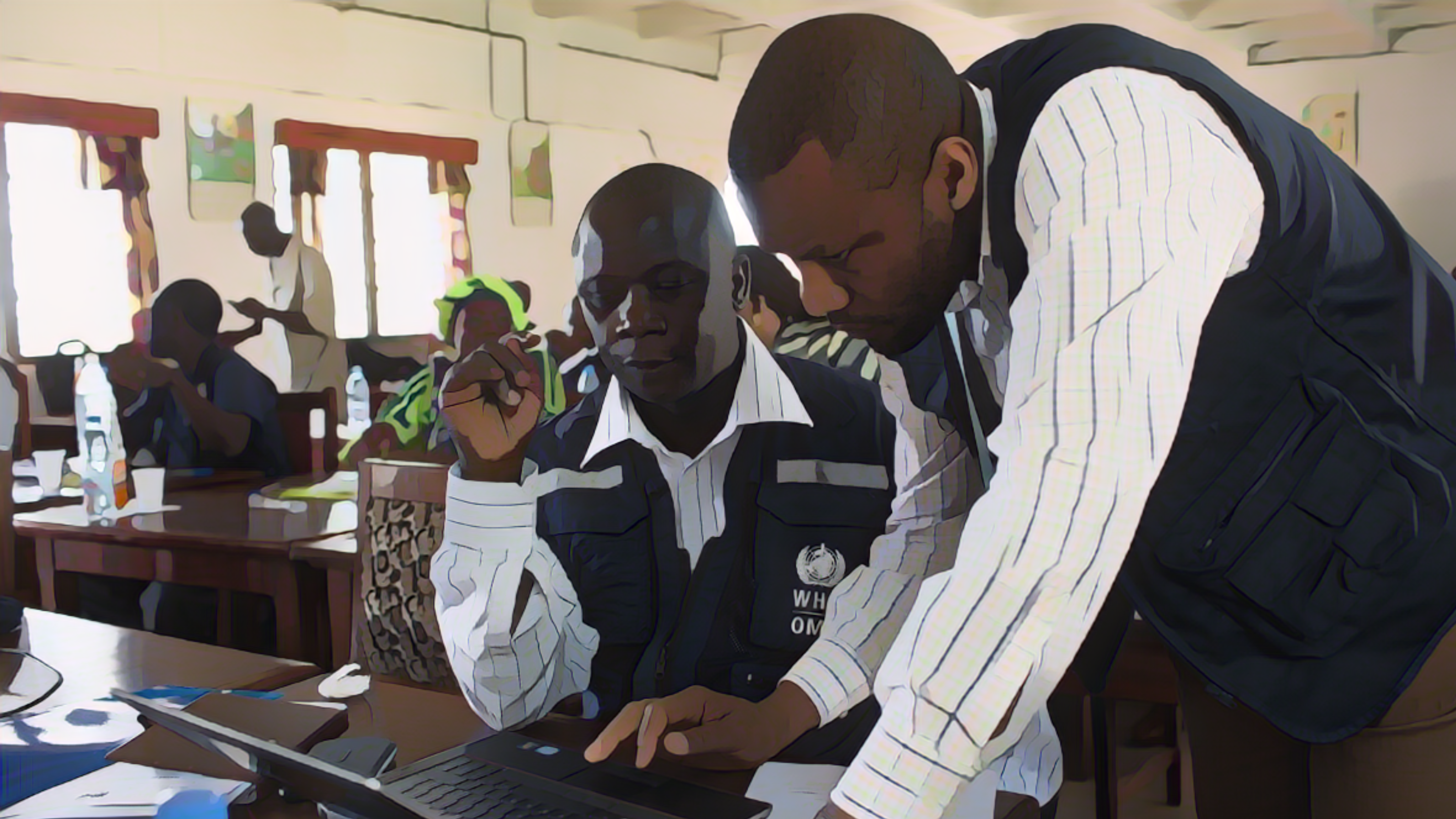 Data formatting
Photo adapted from: WHO / Christopher Black
[Speaker Notes: Once all necessary data have been compiled and cleaned, the next step is to format the data for the PAMI analysis.]
PAMI data model template
A PAMI Excel tool automatizes all calculations
For the PAMI Excel tool to work, the dataset must be formatted 
in accordance with the PAMI Data Model Template
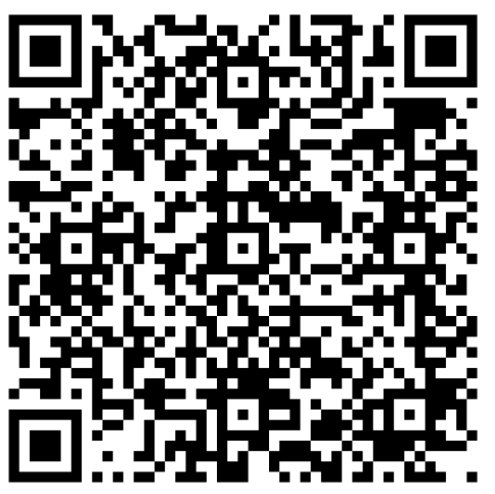 Get the Excel file to be used as the PAMI data model
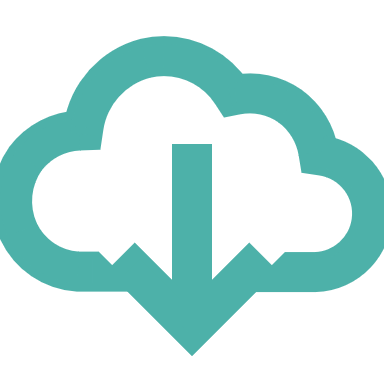 https://tinyurl.com/PAMIelimination
19
[Speaker Notes: The dataset should be formatted in accordance with the PAMI data model template. 
This is because a PAMI Excel tool is available to automatizes all PAMI calculations, however this tool can only perform the calculations if the dataset is formatted in accordance with the PAMI data model template.
The PAMI data model template is an Excel file which can be downloaded at https://tinyurl.com/PAMIelimination or by scanning this QR code.]
Structure of the data model
Each row is a geo unit
Each column is a variable to identify PAMIs for elimination
Confirmed cholera outbreaks
Vulnerability factors
Additional 
factors
Generic factors - GTFCC indicative list
Geo units
Pop
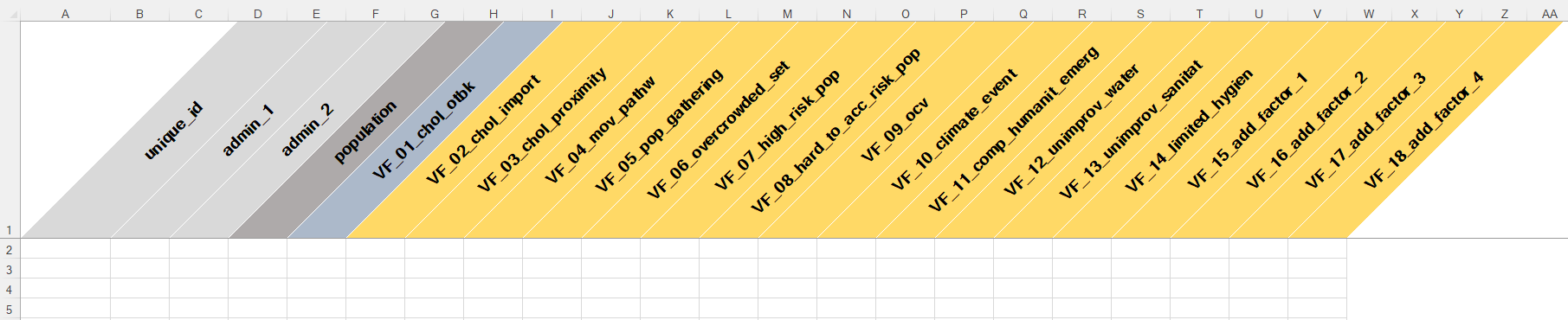 20
[Speaker Notes: Here is how the PAMI data model template is structured. 
Each row is a geographic unit. 
Each column is a variable for PAMI identification.
In light grey are variables to identify the geographic units. 
In dark grey is a variable on population.
In blue is a variable on the occurrence of confirmed cholera outbreaks.
In yellow are all variables on the presence or absence of vulnerability factors. 
Variables labelled from VF2 to VF14 correspond to the generic vulnerability factors of the GTFCC indicative list. 
Variables labelled from VF15 to VF18 are placeholders for any additional vulnerability factor considered relevant in the country-specific context.]
Filling the data model
Do not modify the variable names (headings of columns, first line)
NO change should be made in variables names

If additional vulnerability factor(s) is/are included in the analysis:
 Use the variables labelled VF_15 to VF_18 without changing their name
21
[Speaker Notes: When filling the data model template with your data, importantly, do not modify the headings of columns. In other words, no change should be made in variables names. 
If additional country-specific vulnerability factors are considered in your PAMI analysis, fill the column labelled VF_15 to VF_18 without any modification to the heading of these columns.]
Wrap up
To prepare the data
Determine the geographic level of PAMIs 
Compile retrospective surveillance data and data on presence/absence of vulnerability factors
Clean the dataset and address missing data
Format the dataset in accordance with the PAMI data model template so that calculations can be automated in the PAMI Excel tool
22
[Speaker Notes: As we wrap up this module, here are the important points to remember.
To prepare the data to identify PAMIs for cholera elimination, stakeholders first determine the most appropriate geographic level of PAMIs in the country-specific context.
Retrospective surveillance data are compiled at the selected geographic level for at least the past five years.
Vulnerability factors relevant in the country-specific context are identified together with a measurable vulnerability indicator and an associated data source to assess the presence or absence of each factor at the selected geographic level.
Prior to analyzing the data, the dataset is carefully cleaned and all missing data are filled.
The dataset is then formatted in accordance with the PAMI data model template so that calculations can be automated in the PAMI Excel tool.]
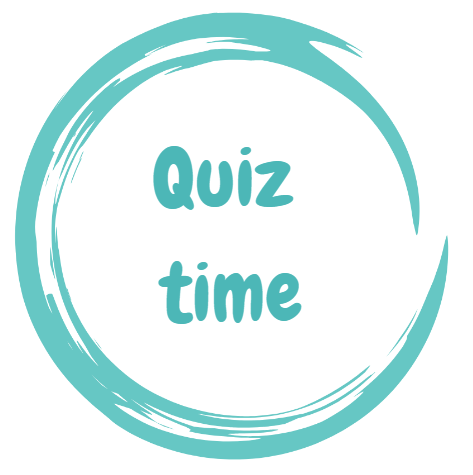 23
[Speaker Notes: Before moving on to the next module, we encourage you to take a short quiz. There are three questions in this quiz.]
Question 1
What could be a potential issue if geo units for PAMIs are defined at a very "small" geographic level? 
The NCP may be too broad and its implementation may be demanding on resources
The NCP may be overly fragmented and its implementation may be difficult to coordinate
The compilation of data may be too cumbersome to expedite the data collection process
Significant progress towards achieving cholera elimination may be too slow
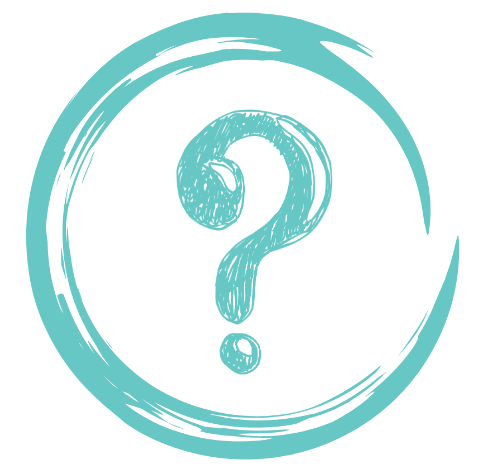 24
[Speaker Notes: Question 1. What could be a potential issue if geographic units for PAMIs are defined at a very "small" geographic level? 
a) The NCP may be too broad and its implementation may be demanding on resources.
b) The NCP may be overly fragmented and its implementation may be difficult to coordinate.
c) The compilation of data may be too cumbersome to expedite the data collection process.
d) Significant progress towards achieving cholera elimination may be too slow.]
Question 1 – Answer
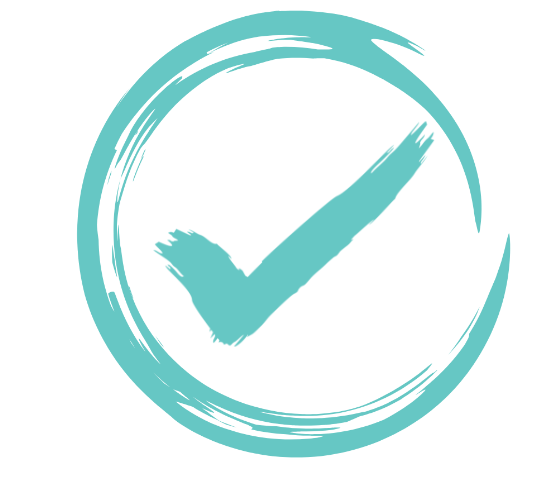 What could be a potential issue if geo units for PAMIs are defined at a very "small" geographic level? 
The NCP may be too broad and its implementation may be demanding on resources
The NCP may be overly fragmented and its implementation may be difficult to coordinate
The compilation of data may be too cumbersome to expedite the data collection process
Significant progress towards achieving cholera elimination may be too slow
25
[Speaker Notes: The correct answer is b. If geographic units for PAMIs are defined at a very "small" geographic level, the NCP may be overly fragmented and, as a result, its implementation may be difficult to coordinate.]
Question 2
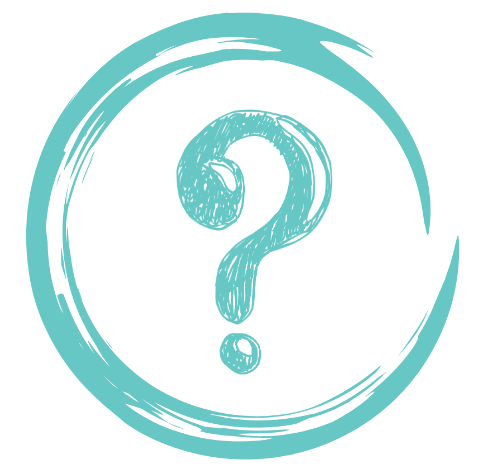 Why is it essential to fill all missing data?
To ensure all geo units have the same vulnerability index 
To remove any vulnerability factor with missing data from the analysis 
To avoid bias in the calculation of the vulnerability index 
To verify that no data source with incomplete data coverage was used
26
[Speaker Notes: Question 2. Why is it essential to fill all missing data?
To ensure all geographic units have the same vulnerability index.
To remove any vulnerability factor with missing data from the analysis. 
To avoid bias in the calculation of the vulnerability index.
To verify that no data source with incomplete data coverage was used.]
Question 2 – Answer
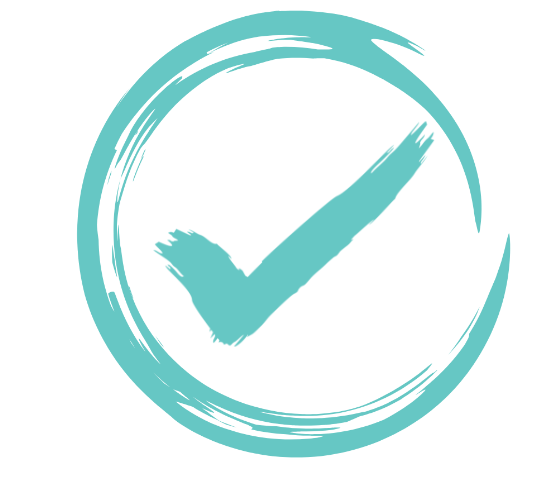 Why is it essential to fill all missing data?
To ensure all geo units have the same vulnerability index 
To remove any vulnerability factor with missing data from the analysis 
To avoid bias in the calculation of the vulnerability index 
To verify that no data source with incomplete data coverage was used
27
[Speaker Notes: The correct answer is c. All missing data should be filled in order to avoid bias in the calculation of the vulnerability index.]
Question 3
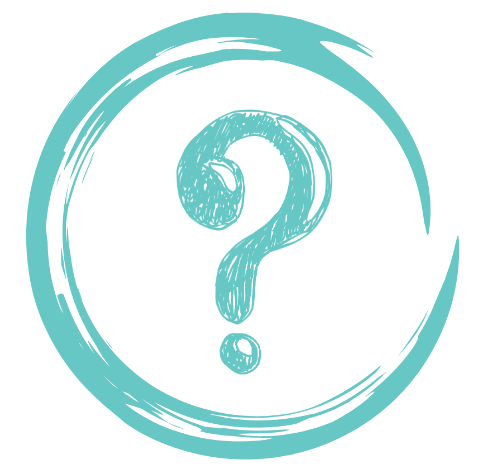 How to best describe the PAMI data model template?
It is a customizable template to be adapted to match countries’ data structure
It can only be used if the vulnerability factors considered are those of the indicative list of generic vulnerability factors
It must be strictly followed for the data to be analyzed in the PAMI Excel tool
Each column is a geo unit
28
[Speaker Notes: Question 3. This is the last question. How to best describe the PAMI data model template?
It is a customizable template to be adapted to match countries’ data structure.
It can only be used if the vulnerability factors considered are those of the indicative list of generic vulnerability factors.
It must be strictly followed for the data to be analyzed in the PAMI Excel tool.
Each column is a geographic unit.]
Question 3 – Answer
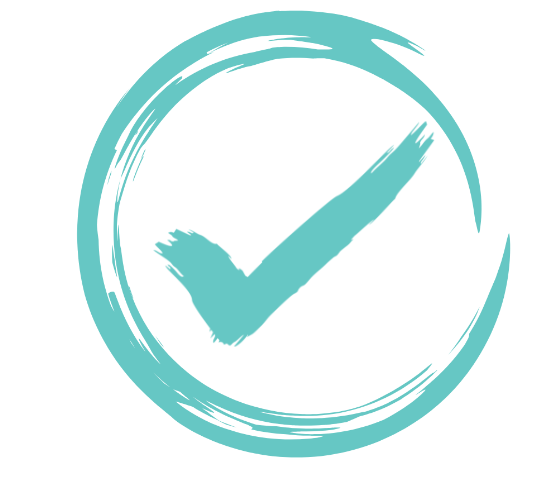 How to best describe the PAMI data model template?
It is a customizable template to be adapted to match countries’ data structure
It can only be used if the vulnerability factors considered are those of the indicative list of generic vulnerability factors
It must be strictly followed for the data to be analyzed in the PAMI Excel tool
Each column is a geo unit
29
[Speaker Notes: The correct answer is c. The PAMI data model template must be strictly followed for the data to be analyzed in the PAMI Excel tool.]
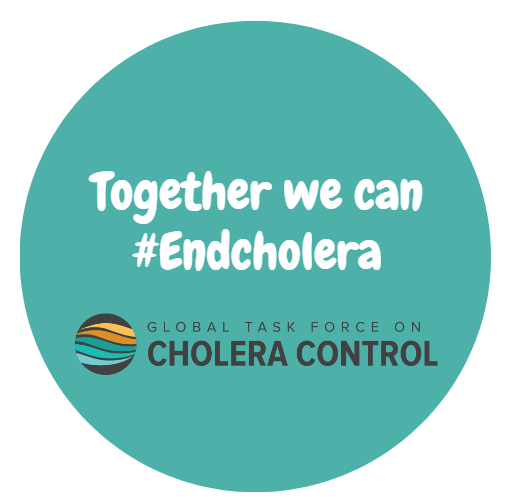 30
[Speaker Notes: We have now completed this module.]